CEIS 114 Danyella Nieto
Smart Traffic light
Breakdown
INTRODUCTION 
Challenges	
Career skills
Project construction
Peer review
SUMMARY
INTRO
In CEIS114 we were introduced to the different types of circuits, currents and connections and those elements play their part in microprocessors and the importance of resistors in the function of devices. The knowledge from these topics played a crucial role in creating a smart traffic light prototype.
Smart traffic light
3
Challenges
Smart traffic light
Faulty wires and equipment, securing wiring, ensuring the code functions properly
4
Career skills
Creating complete circuits, utilizing materials with needed voltage for your project, using OSI layer model, trouble shooting
Smart traffic light
5
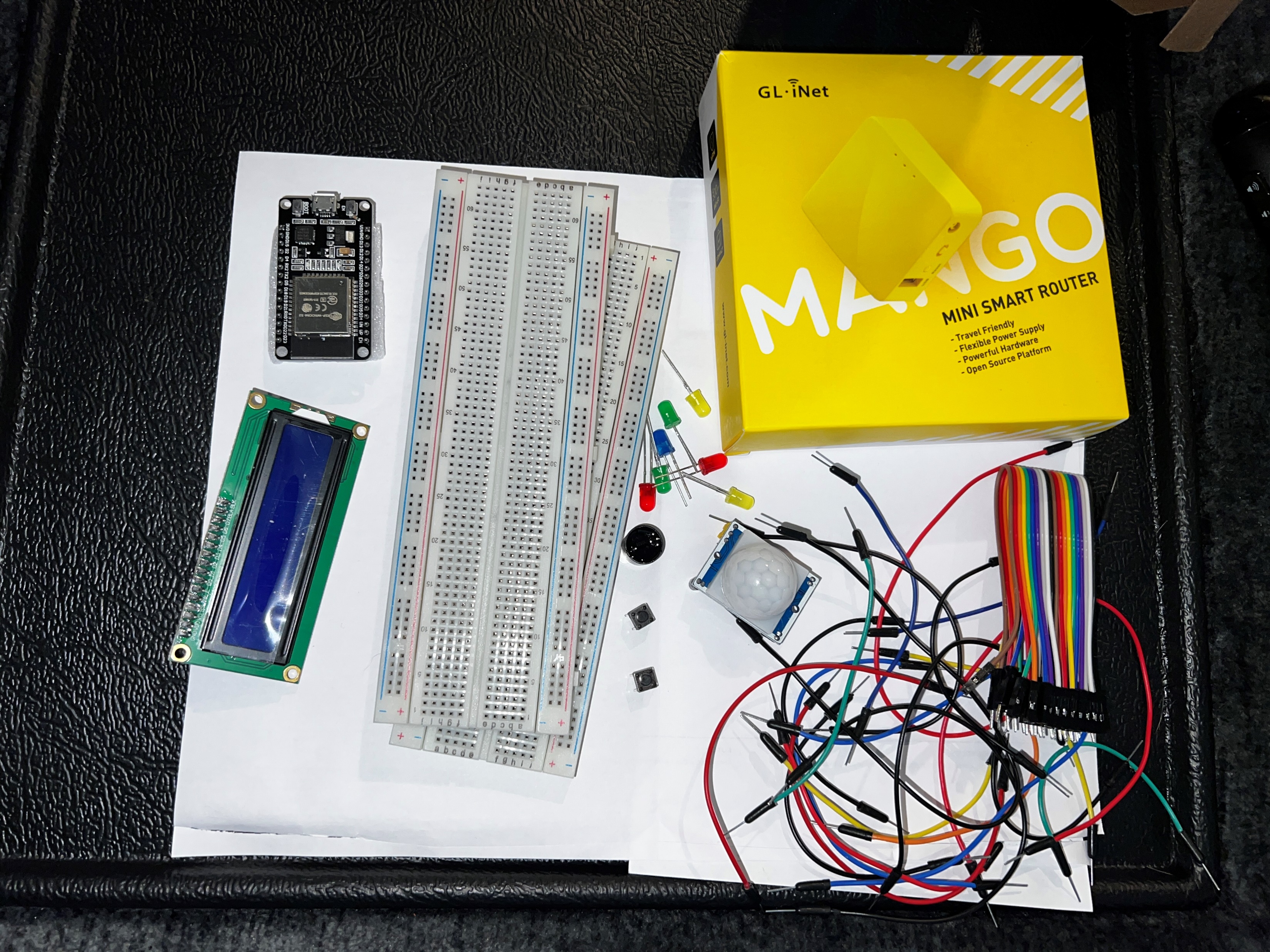 Inventory
ESP 32 Board
Colored LEDs: Red, Yellow, Green, and Blue
Wires
Breadboard(s)
LCD Unit with I2C Adapter
Active Buzzer
Mini Router 
Push Button(s) 
PIR Motion Sensor
Smart traffic light
6
ESP32
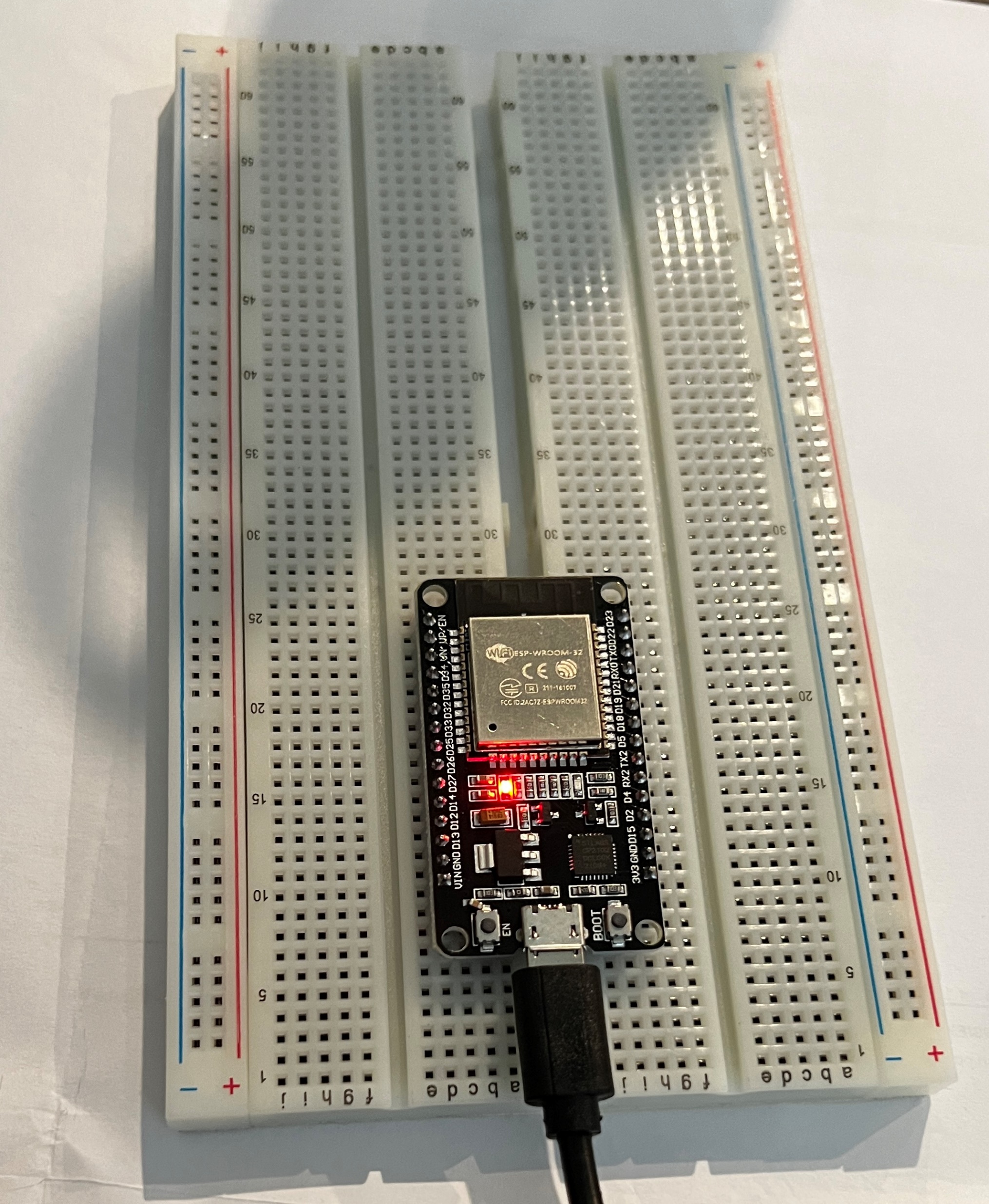 Smart traffic light
Microcontroller mounted and powered ON
7
Creating the Traffic Controller
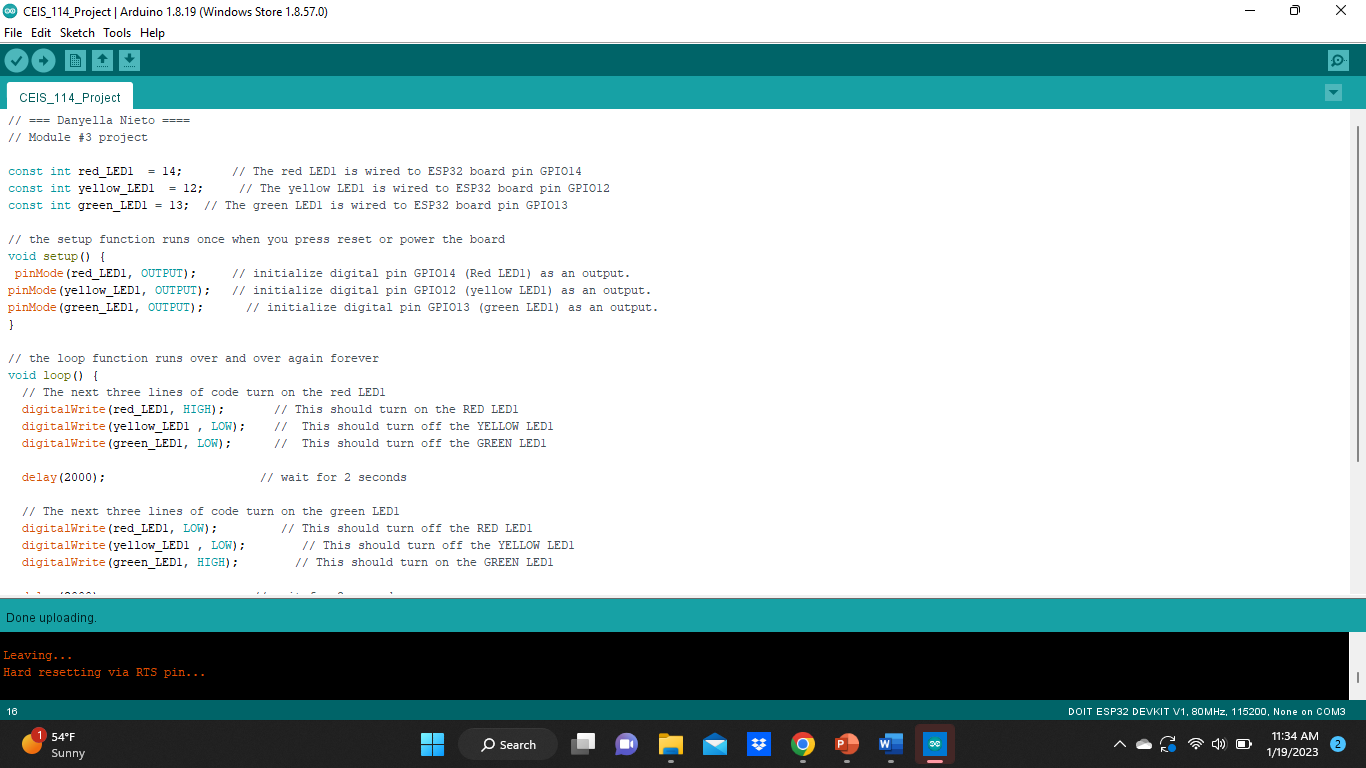 Smart traffic light
ESP 32 Board
Colored LEDs: Red, Yellow and Green
Wires
Breadboard
Screenshot of code in Arduino IDE
Picture of circuit with working LEDs
8
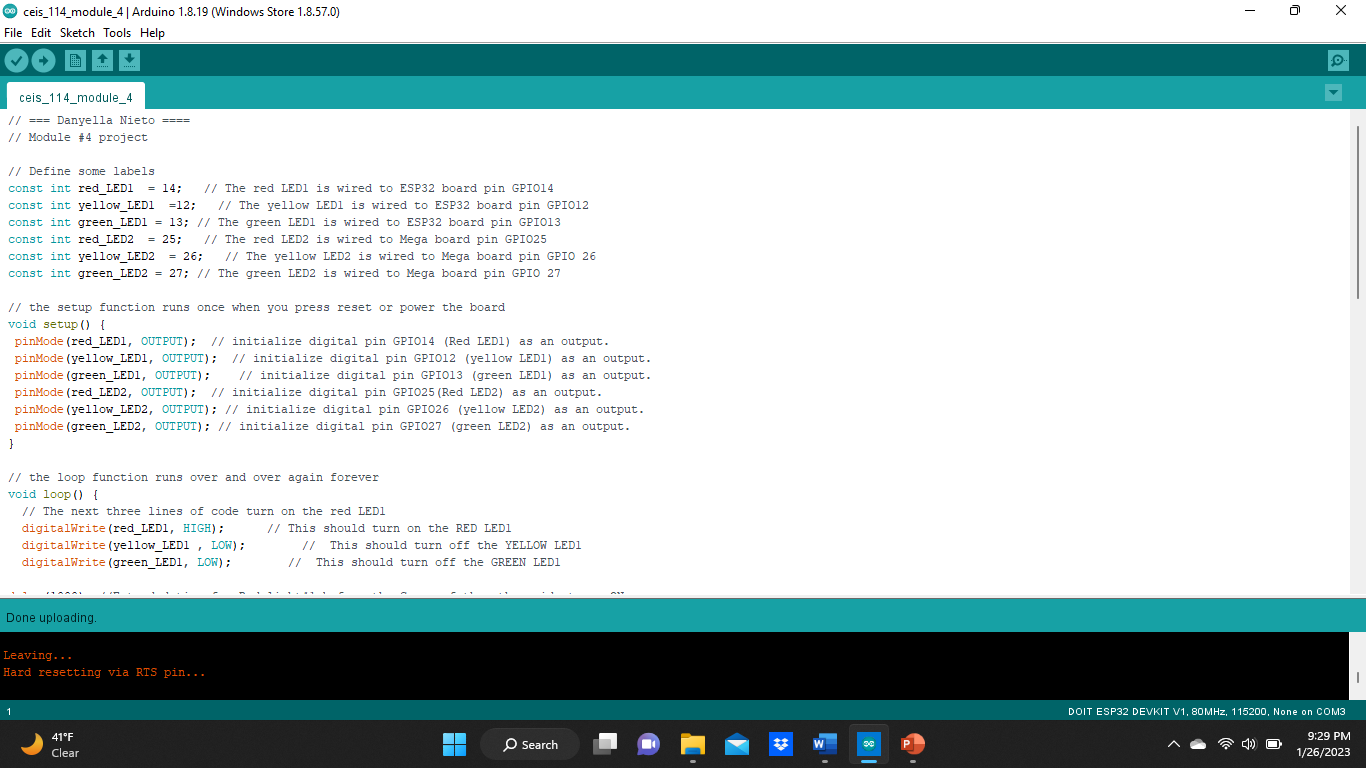 Picture of circuit with working LEDs
Screenshot of code in Arduino IDE
Creating a Multiple Traffic Light Controller
Smart traffic light
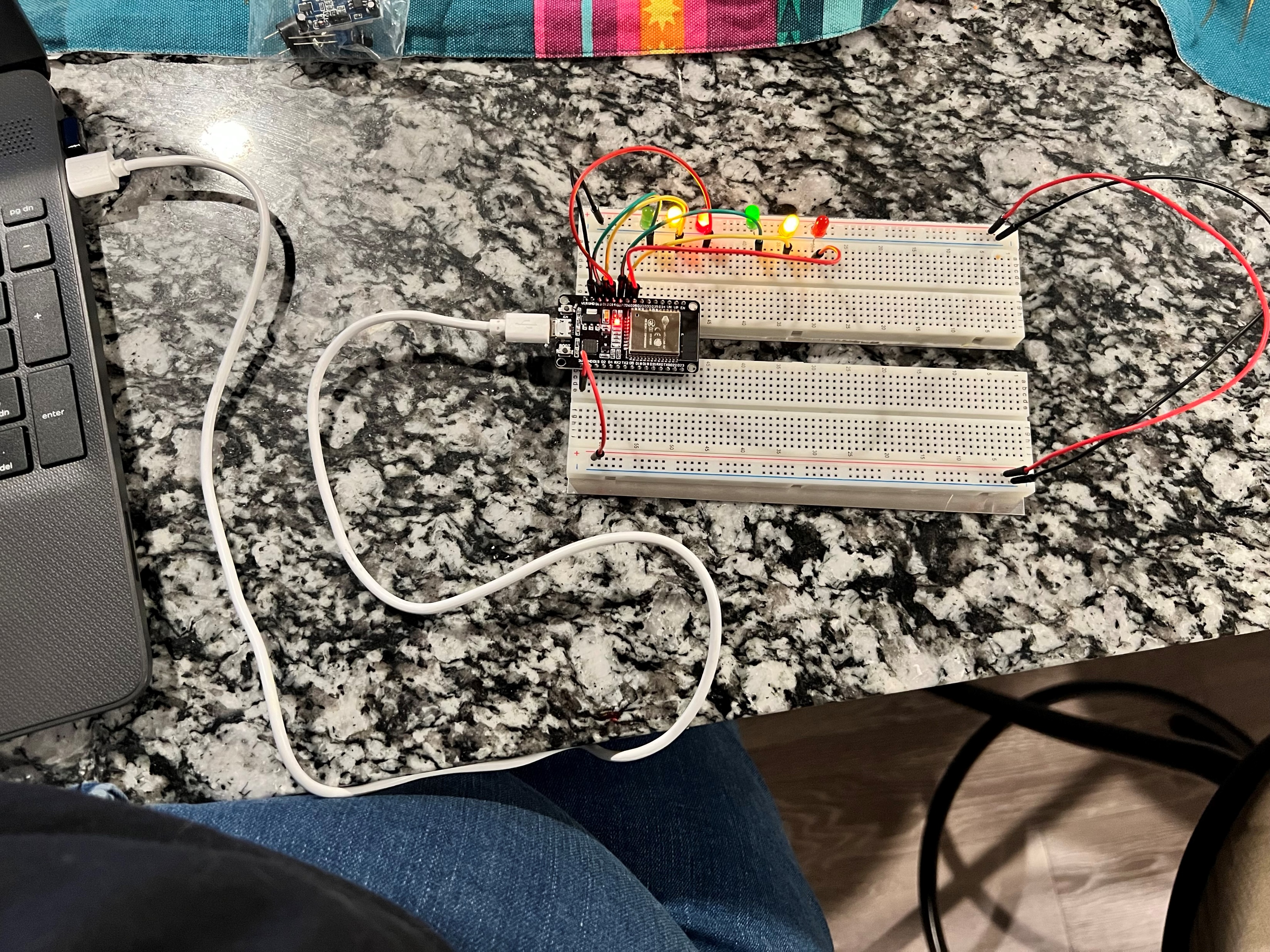 9
Creating a Multiple Traffic Light Controller with a Cross Walk
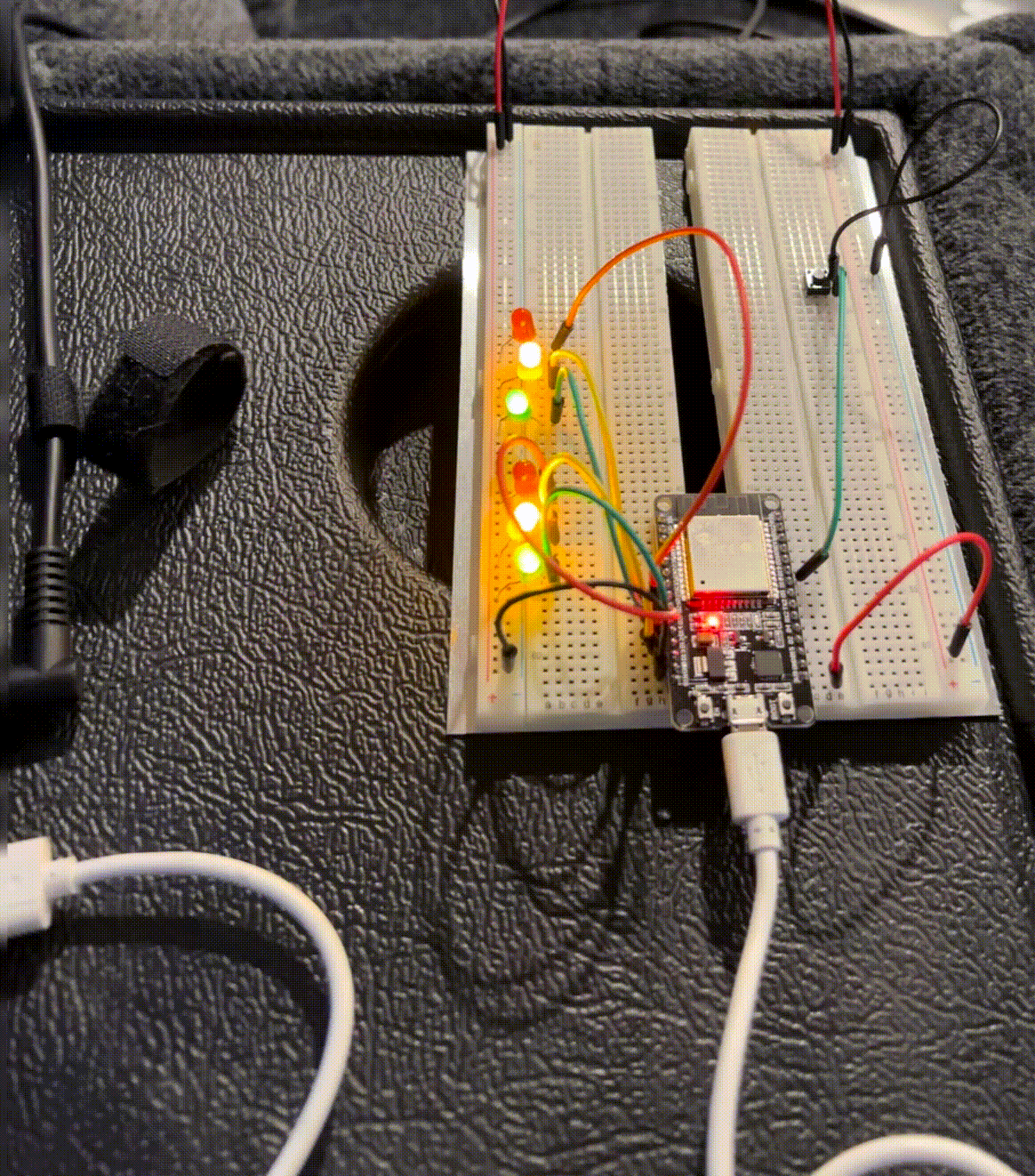 Picture of circuit with working LEDs

ESP 32 Board
Colored LEDs: Red, Yellow and Green (two sets)
Push Button
Wires
Breadboard
Smart traffic light
10
Screenshot of Serial Monitor in Arduino IDE
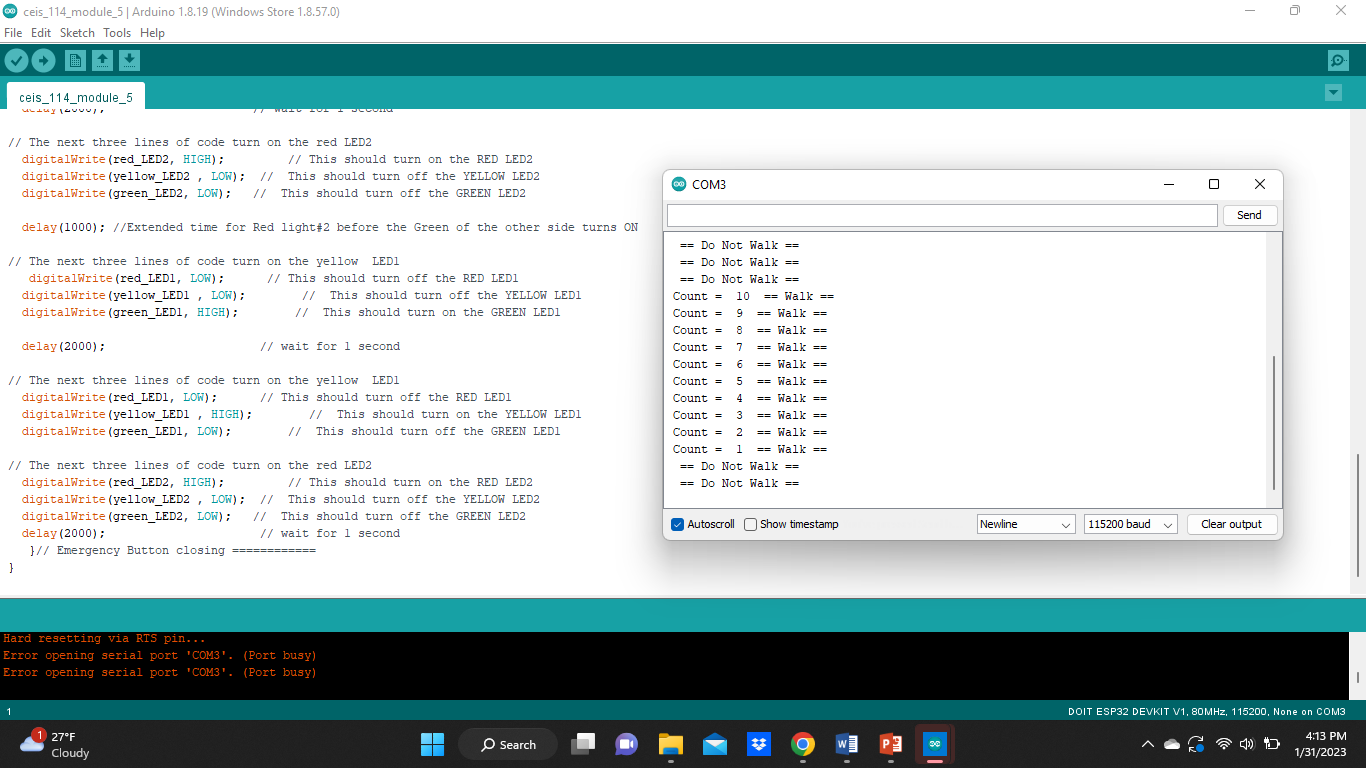 Smart traffic light
11
Screenshot of code in Arduino IDE
Smart traffic light
12
Creating a Multiple Traffic Light Controller with a Cross Walk  and an Emergency Buzzer
Smart traffic light
13
Picture of circuit with working LEDs and LCD display
ESP 32 Board
Colored LEDs: Red, Yellow and Green (two sets)
Push Button
LCD Unit  with Message Display
Wires
Breadboard
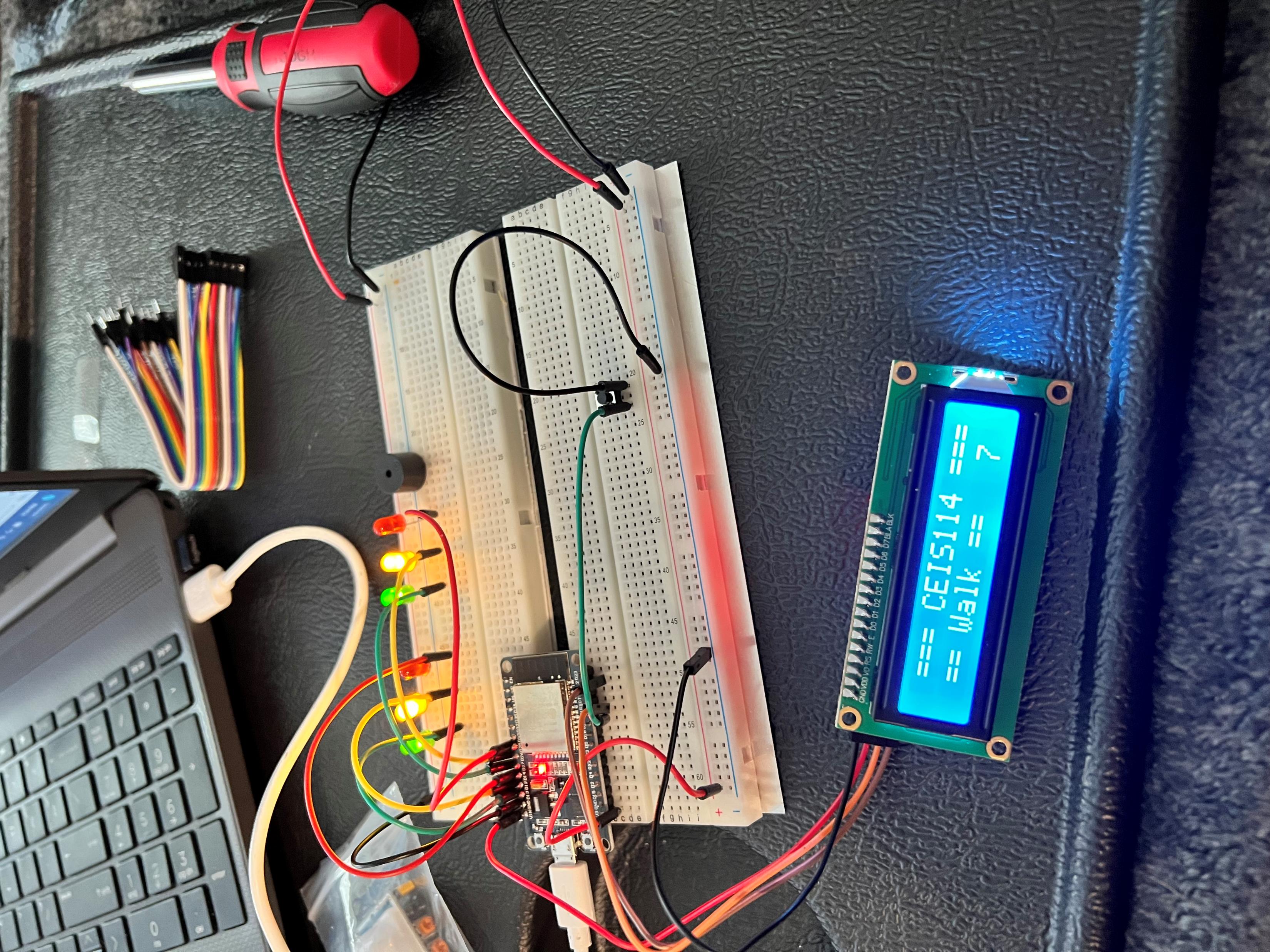 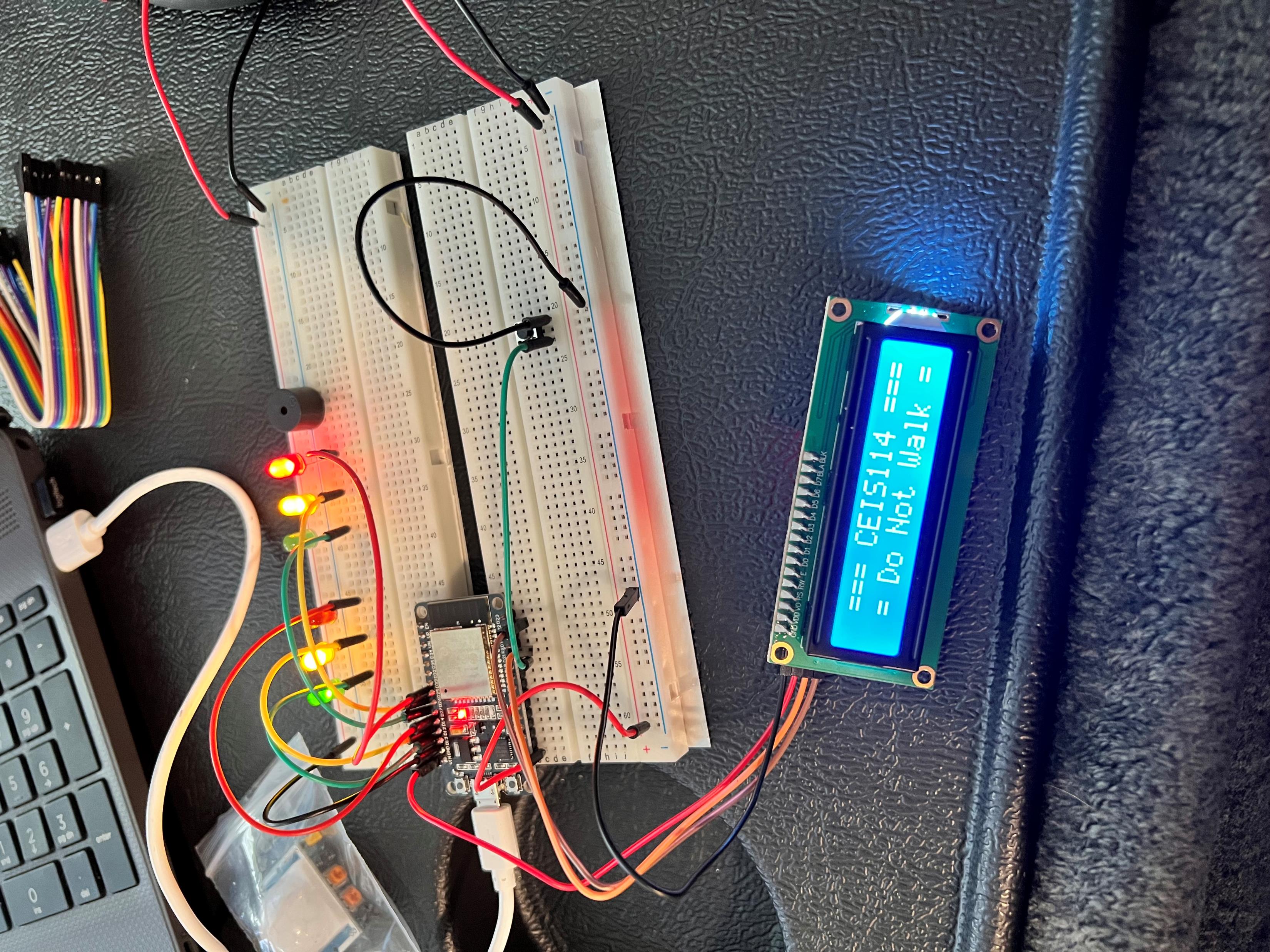 Smart traffic light
14
Screenshot of Serial Monitor in Arduino IDE
Smart traffic light
15
Screenshot of code in Arduino IDE
Creating a Multiple Traffic Light Controller with a Cross Walk and an Emergency Buzzer with SMART sensor
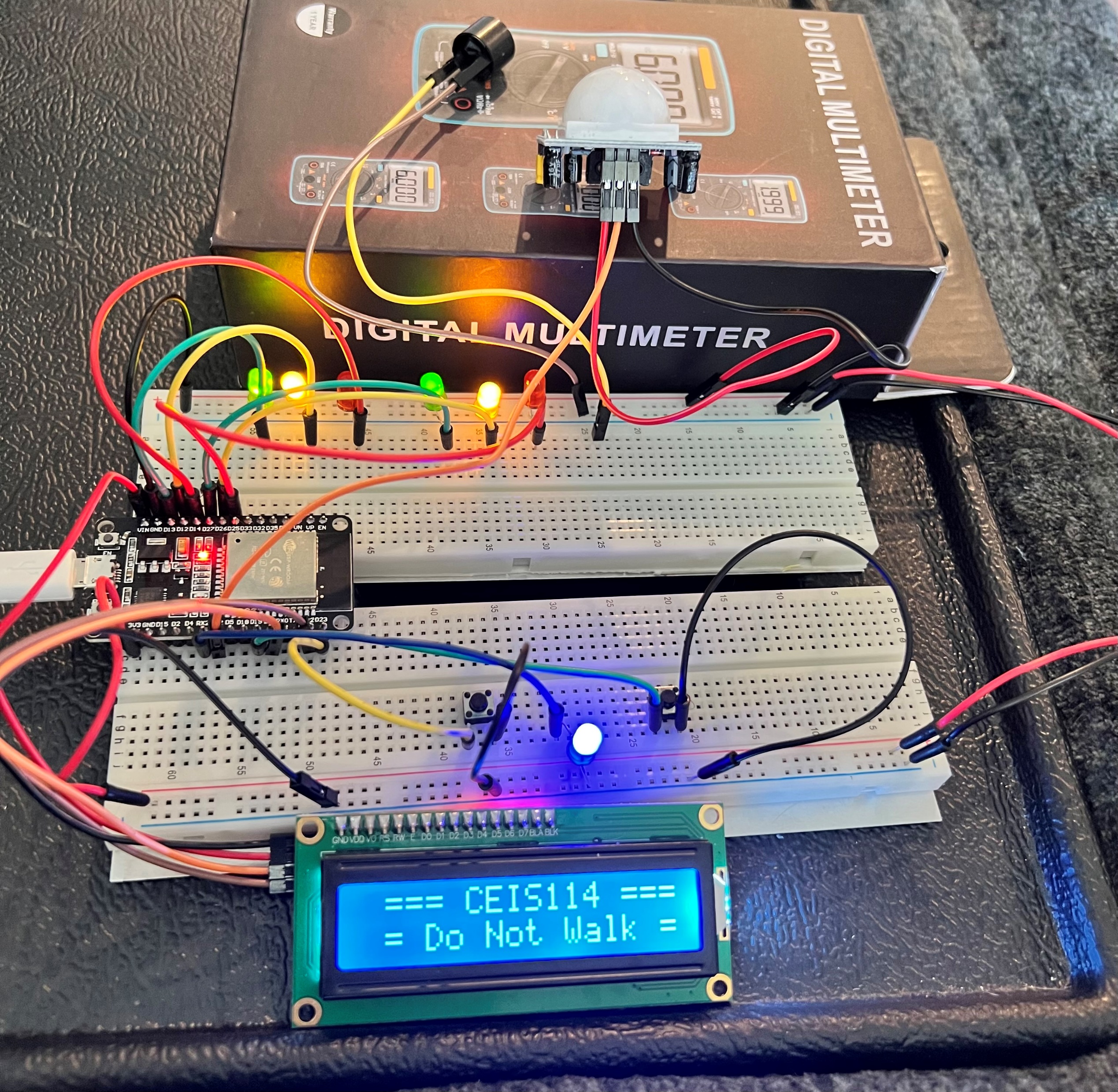 Smart traffic light
Picture of circuit with working LEDs and LCD display
17
Screenshot of Serial Monitor in Arduino IDE
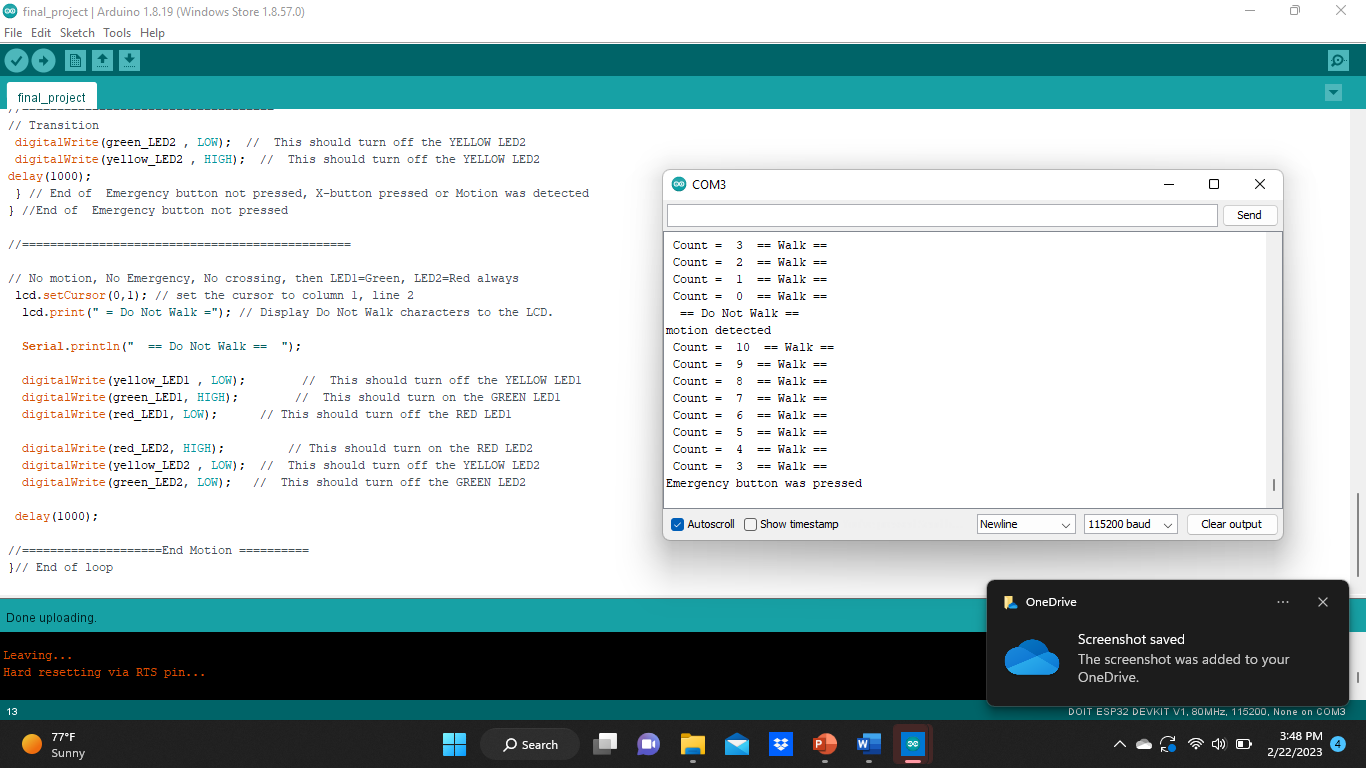 Smart traffic light
18
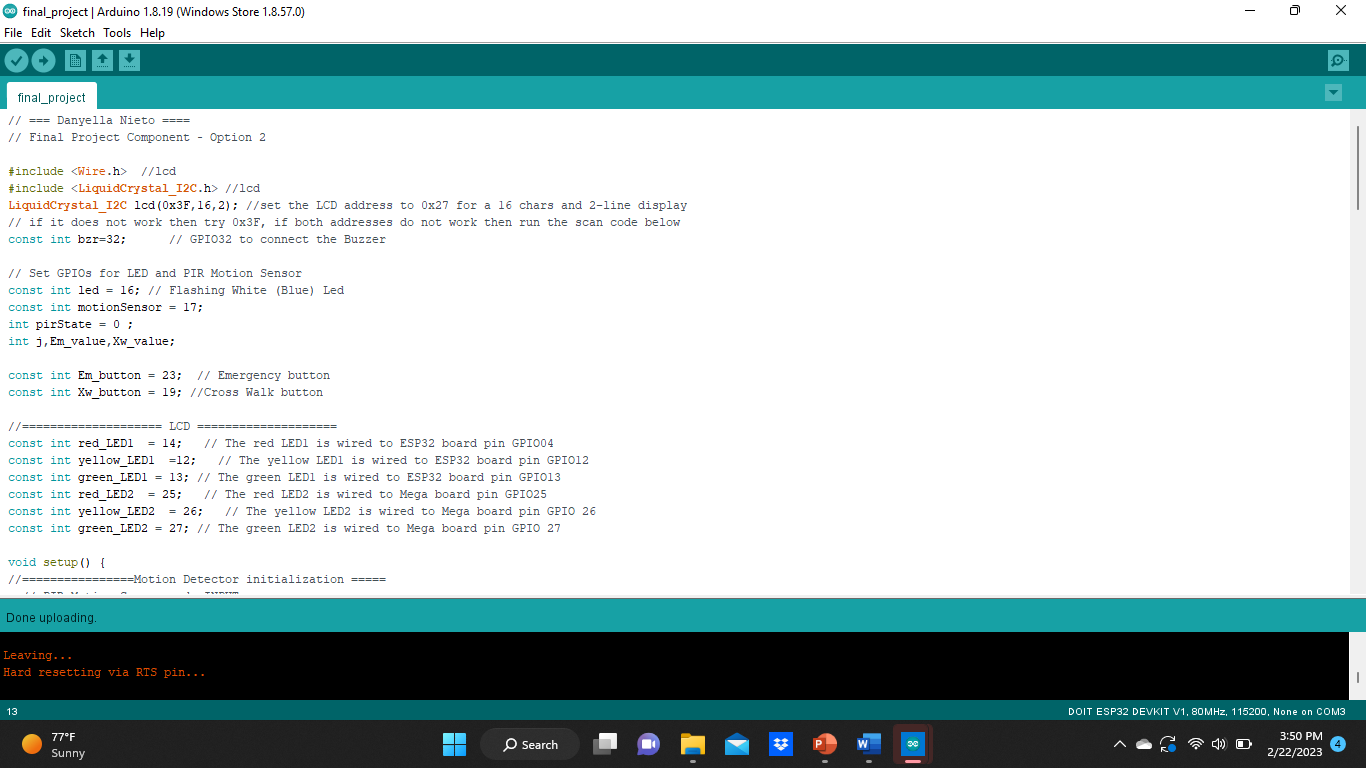 Screenshot of code in Arduino IDE
Smart traffic light
19
Peer review
Smart traffic light
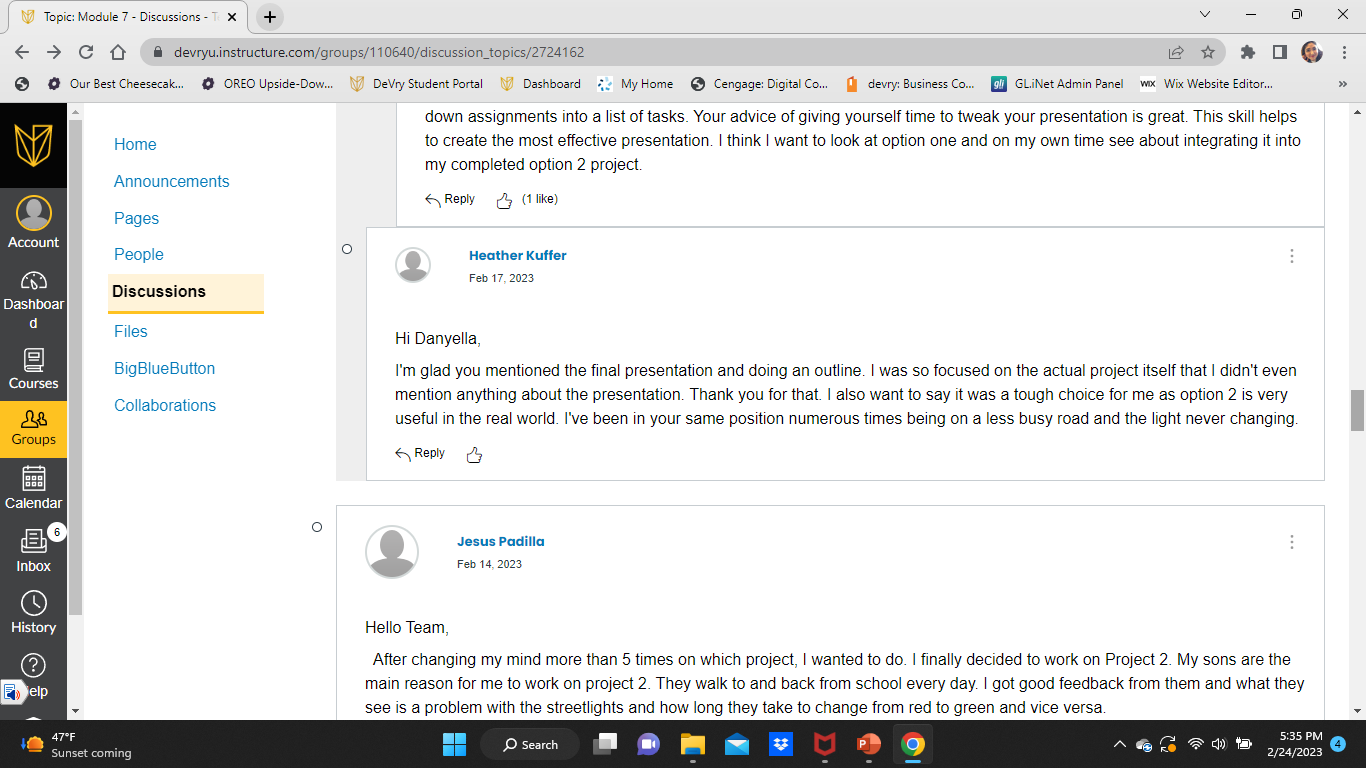 20
Peer review Reflection
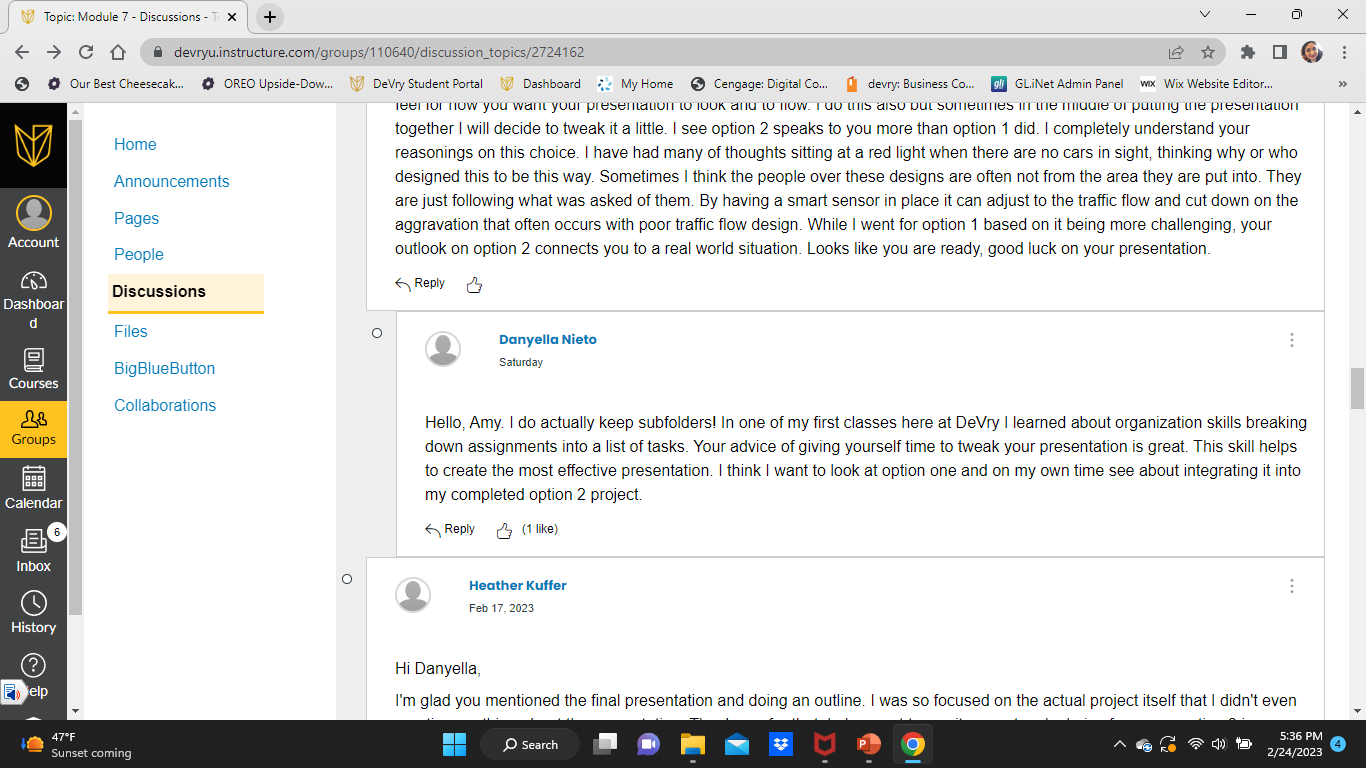 Presentation Title
21
SUMMARY
In creating the smart traffic light prototype I was able to take the skills and lessons taught in CEIS 114 and apply them to a hand on project. I was able to set up a multi traffic light controller with a crosswalk button, emergency button, a motion sensor and LCD monitor. The skills I have learned are extremely valuable and will be applied in my future projects and career .
Smart traffic light
22
CEIS 114 lectures
CEIS 114 modules 
Professor Muqri
references
Smart traffic light
23
THANK YOU
Smart traffic light
Danyella Nieto
dnieto4@my.devry.edu
https://dnieto47.wixsite.com/danyella-s-technical
24